Урок 14. Об'ємна композиція з пластиліну “Папужка".
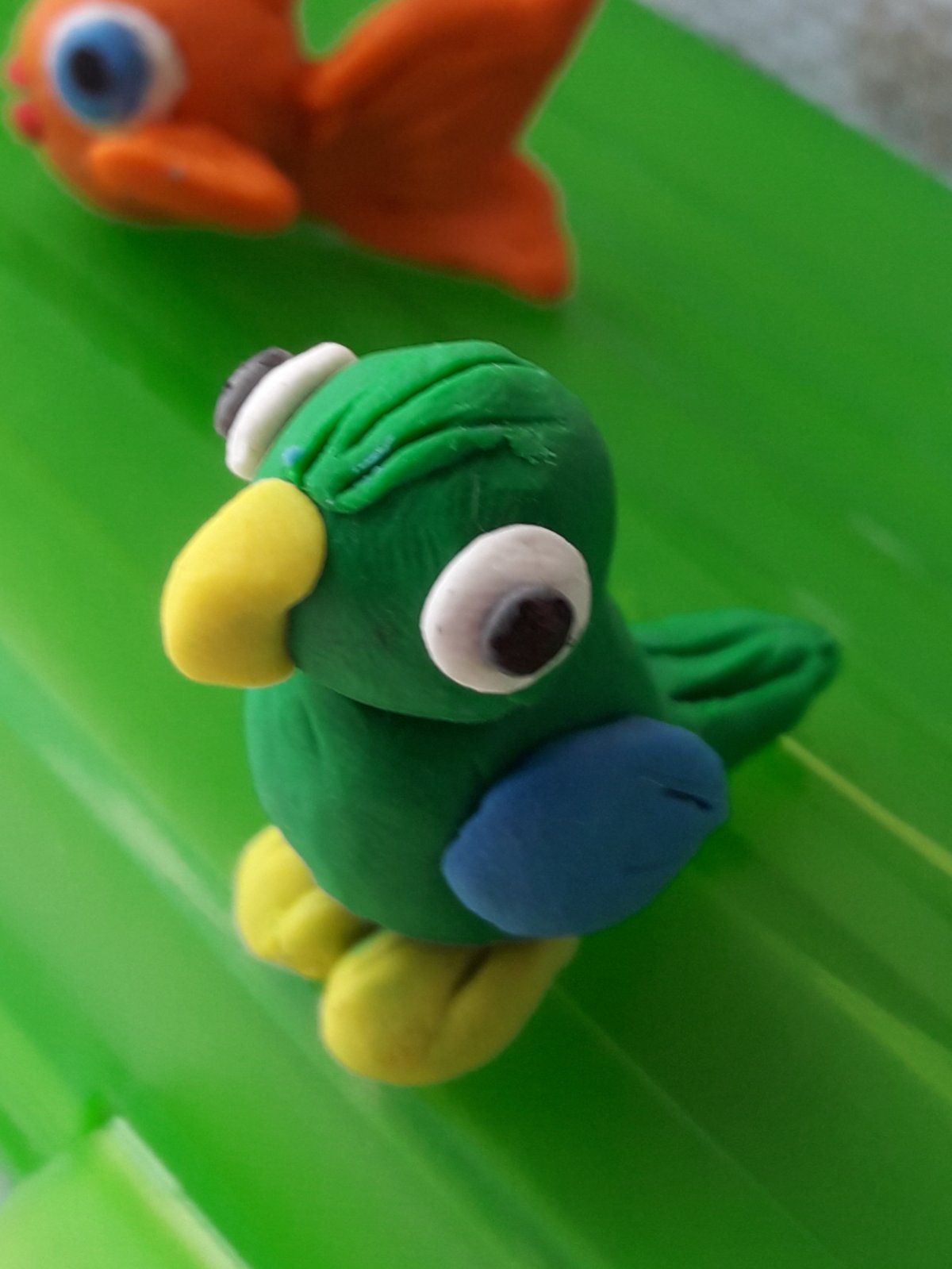 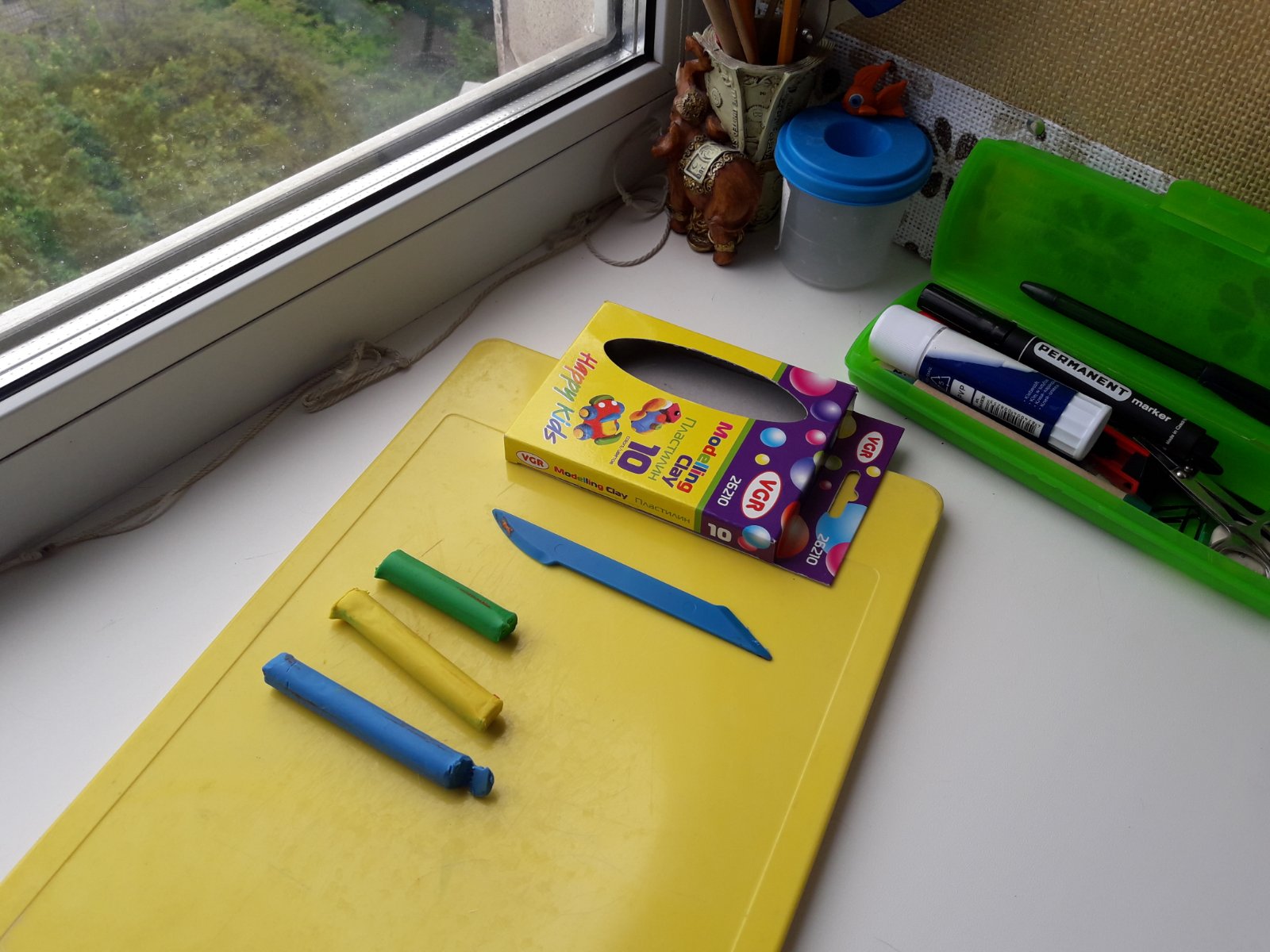 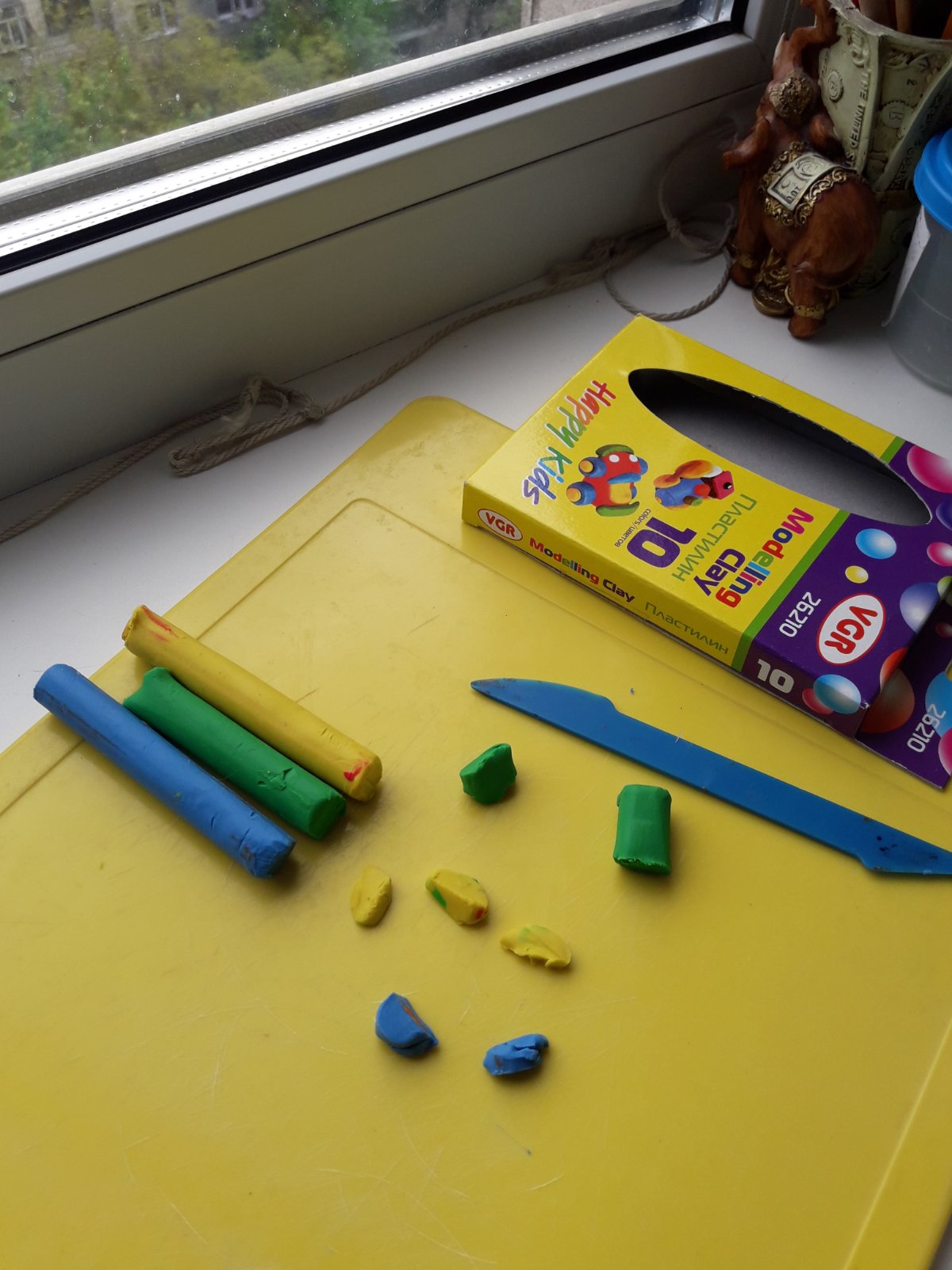 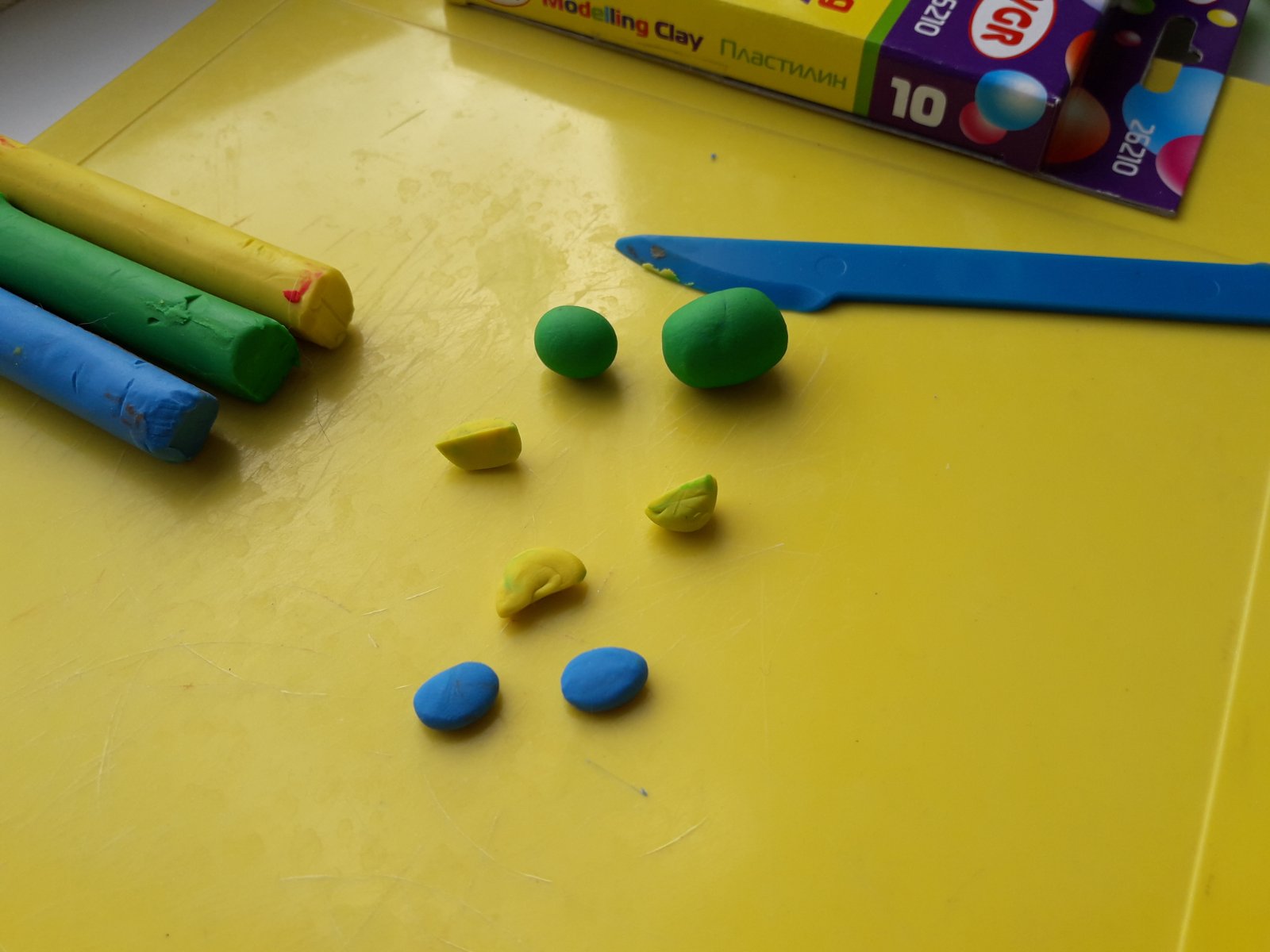 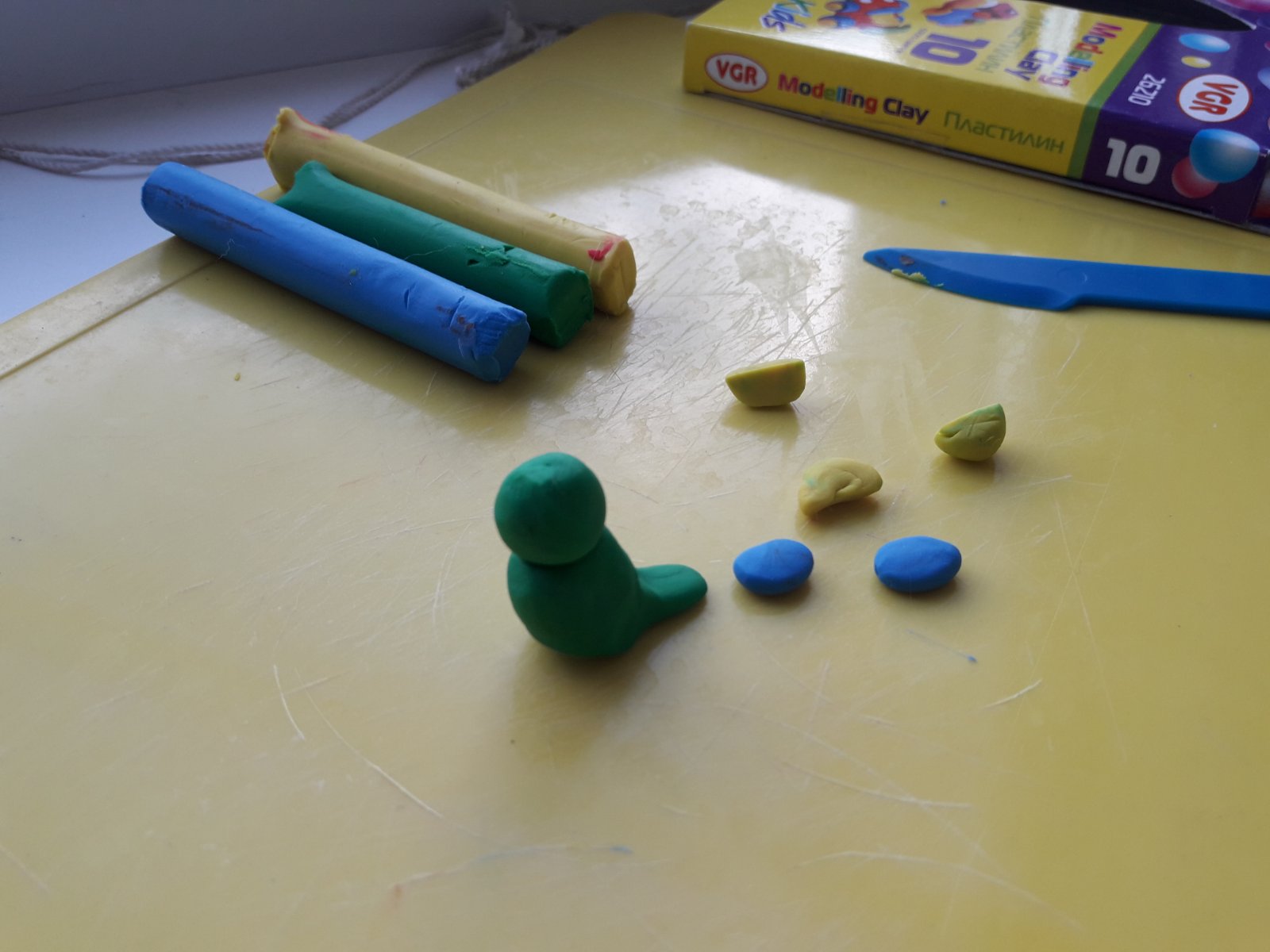 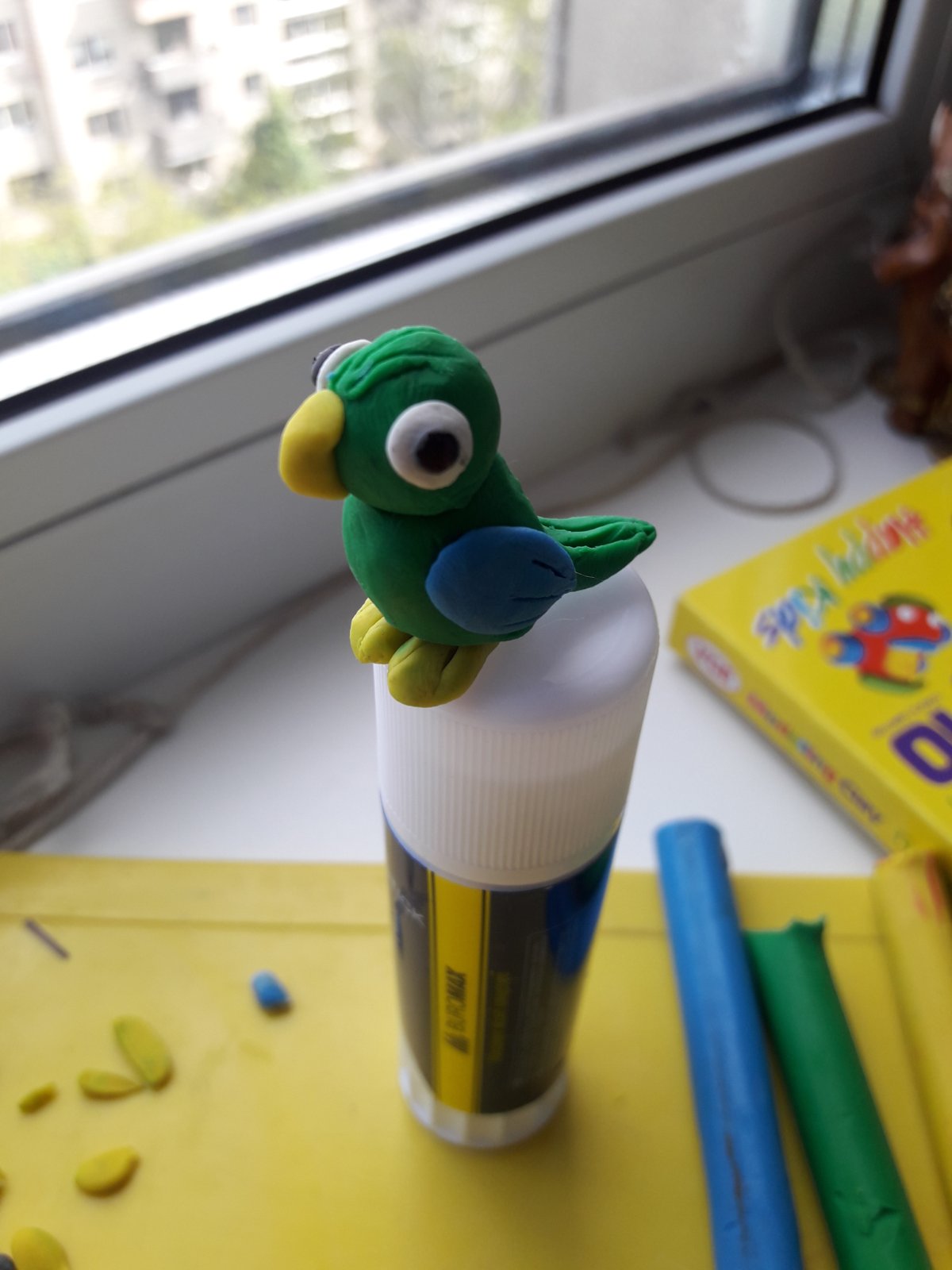 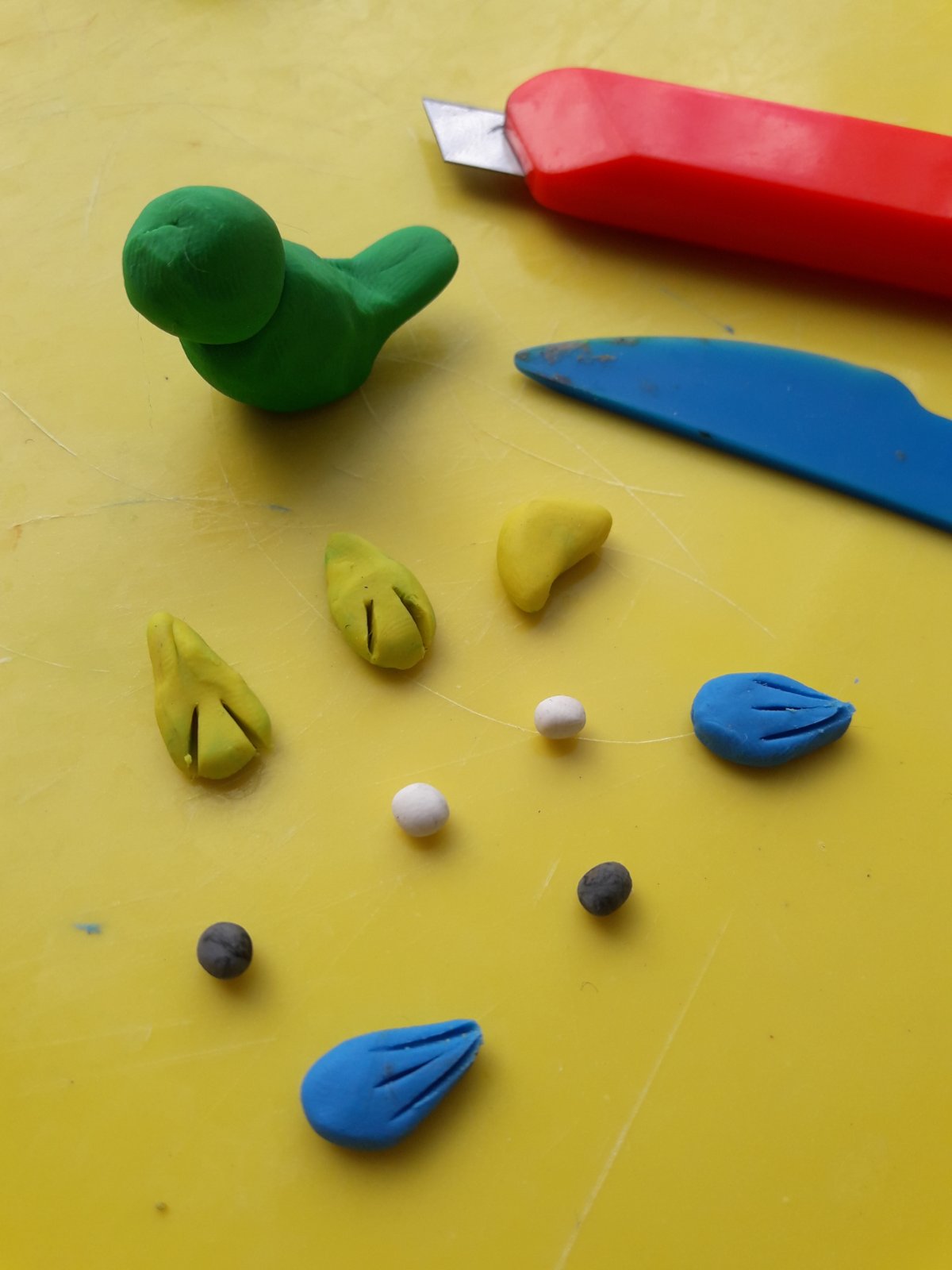 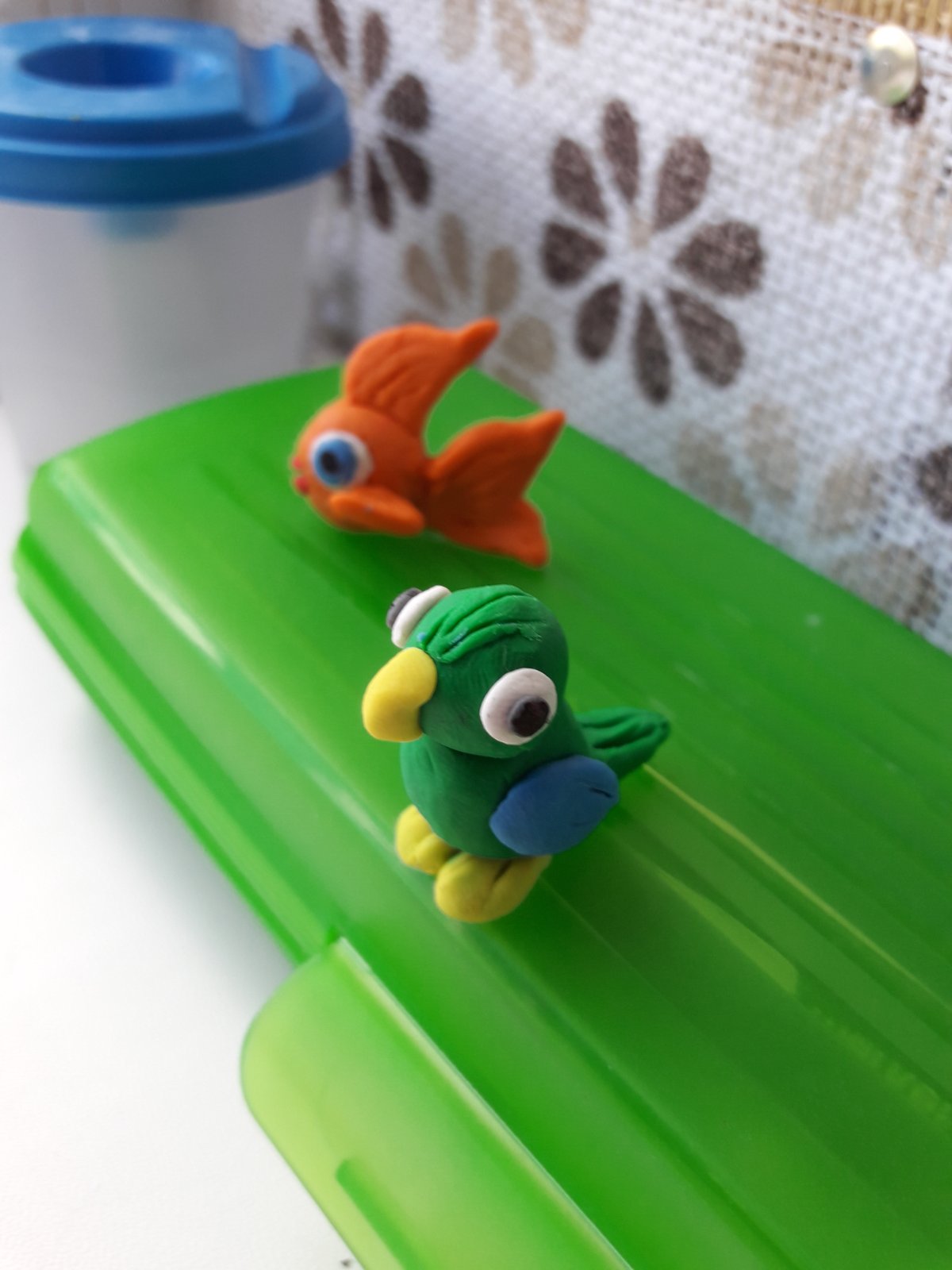 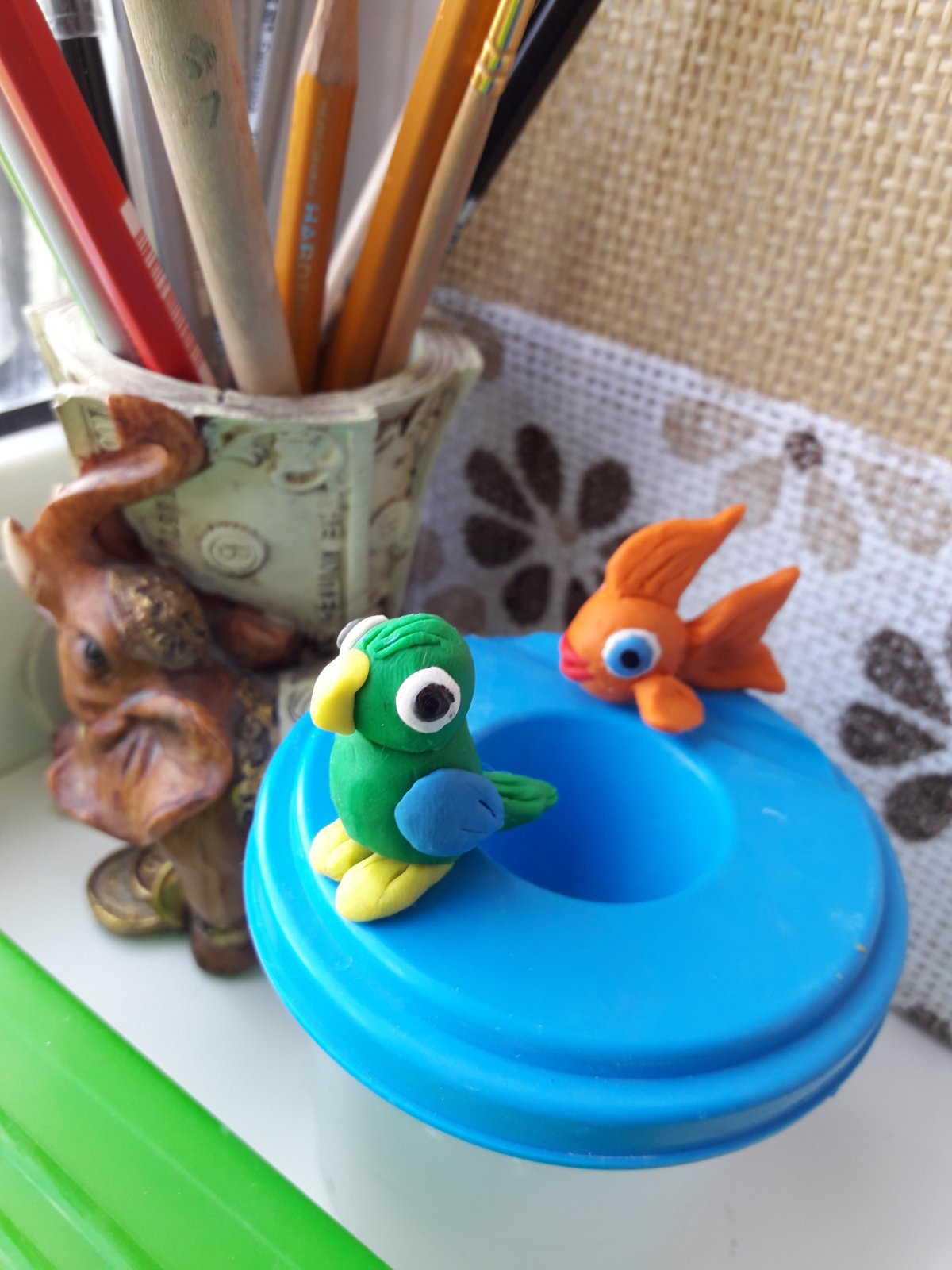 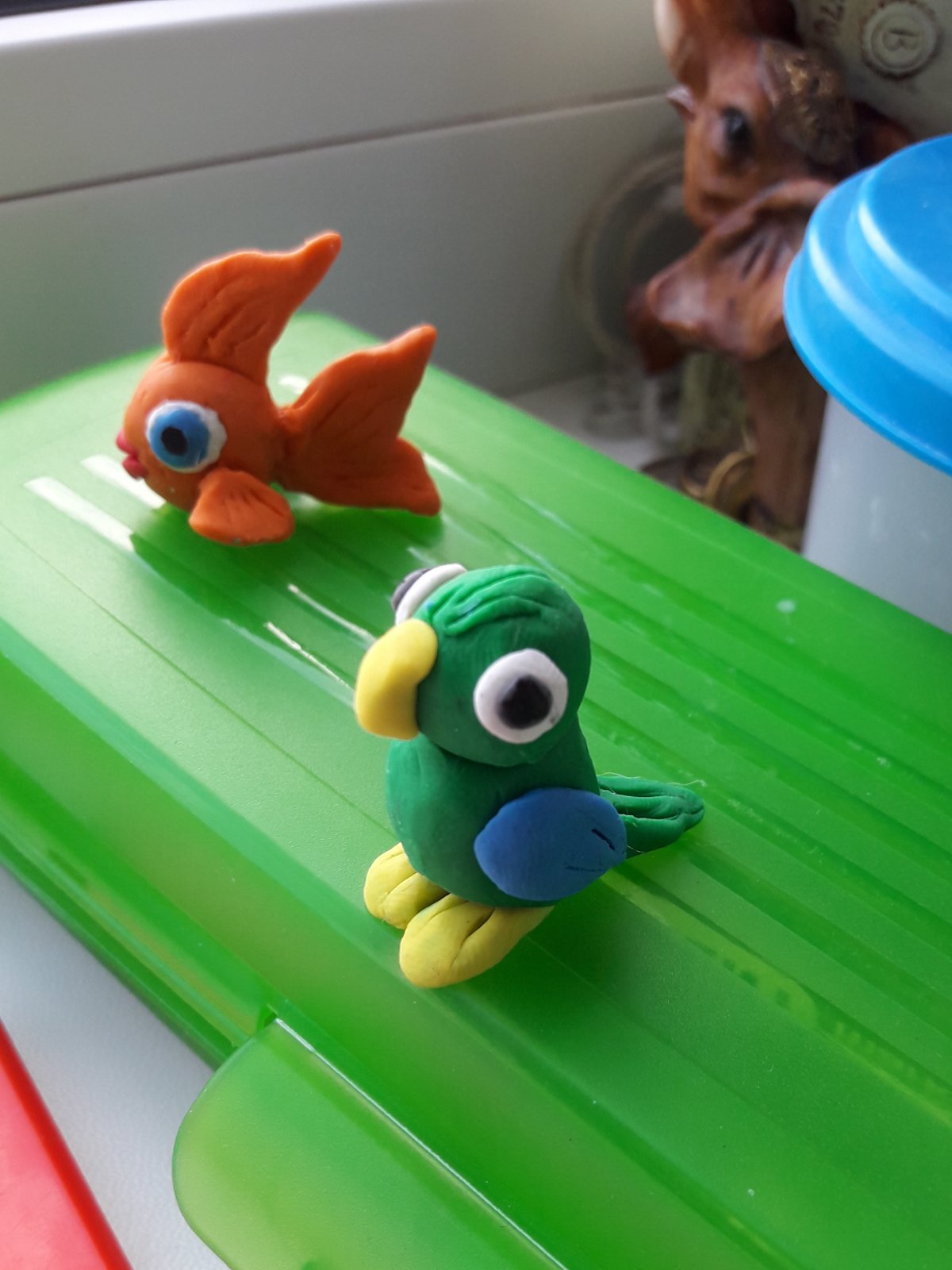 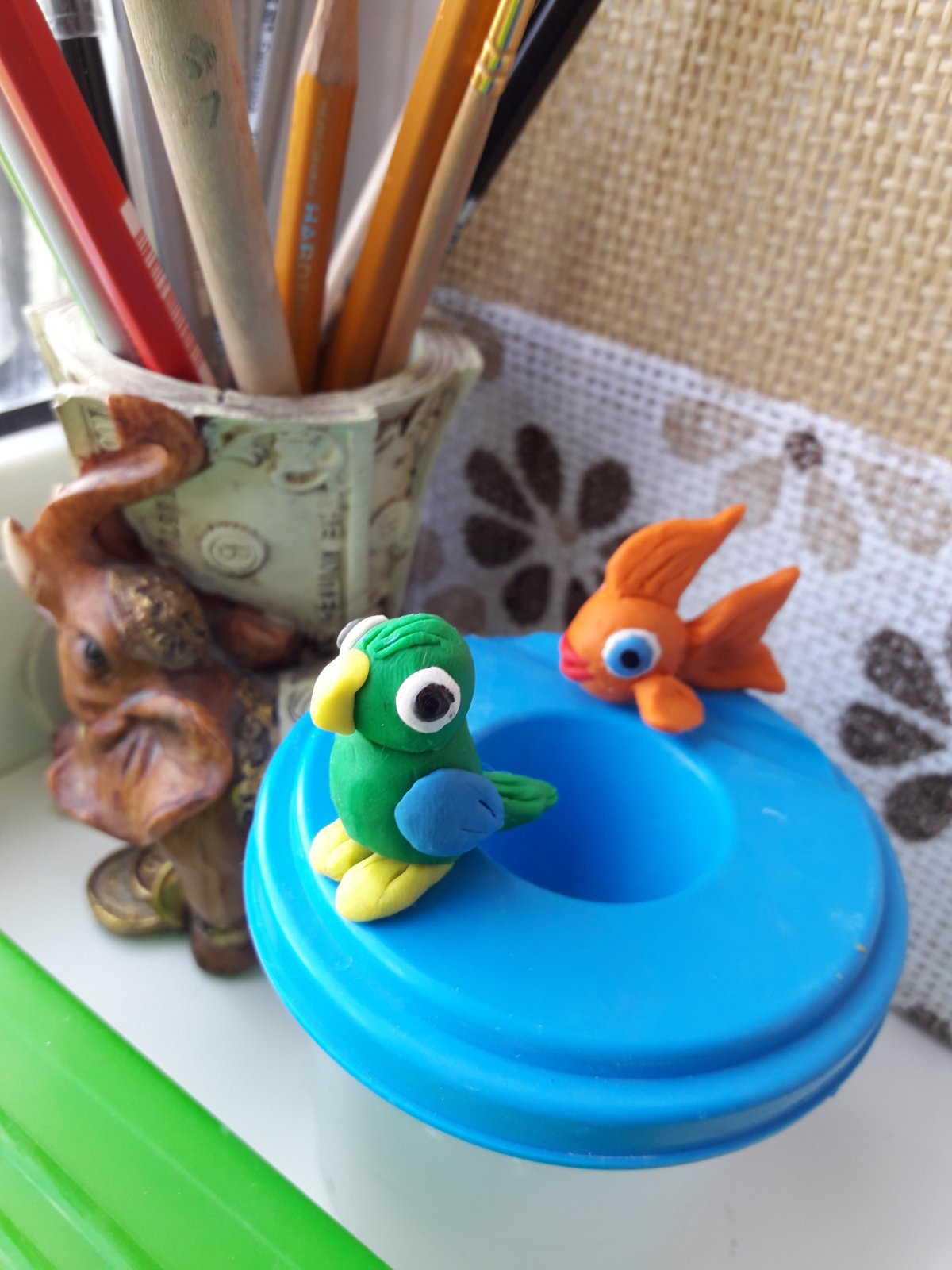 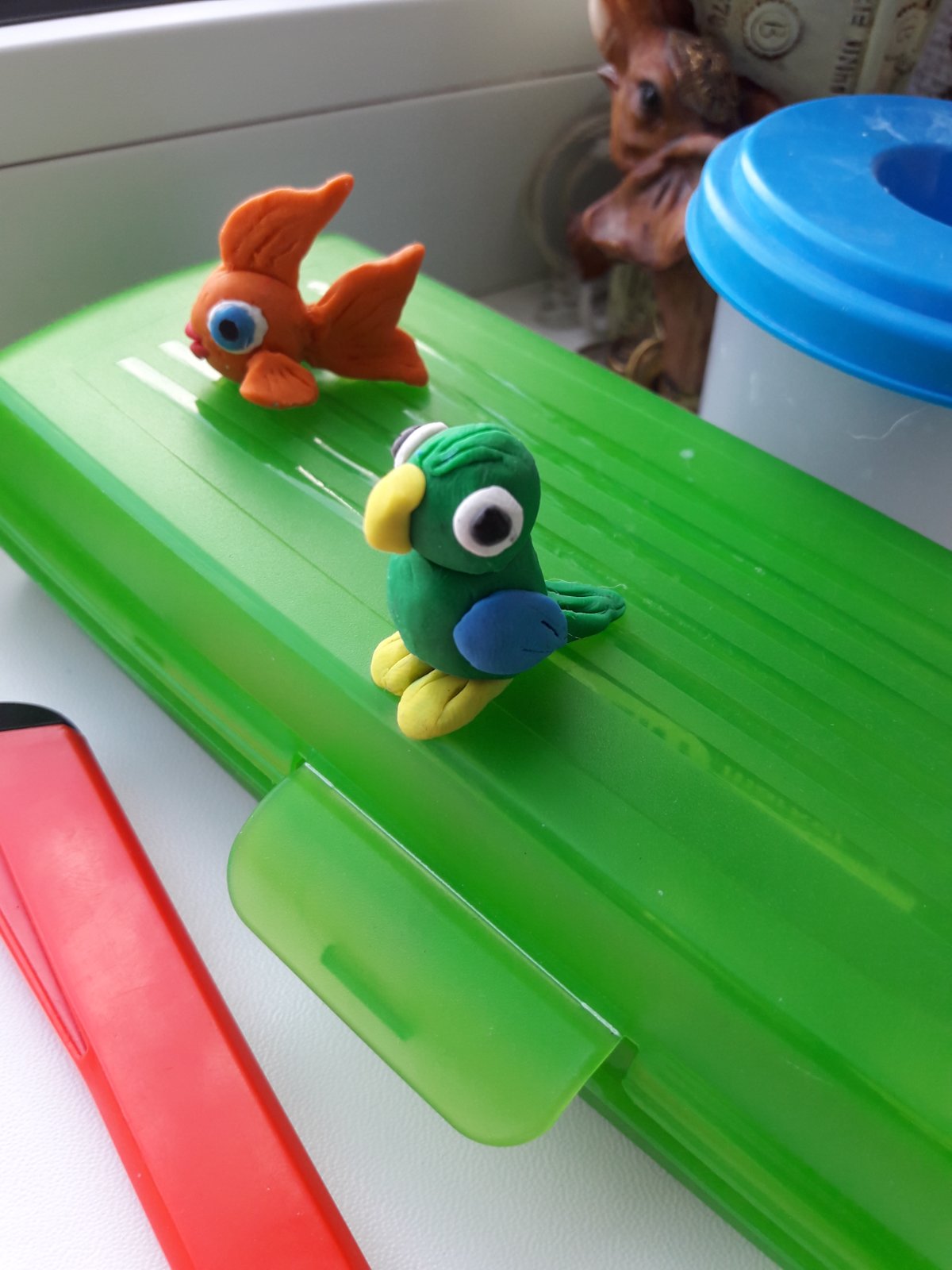 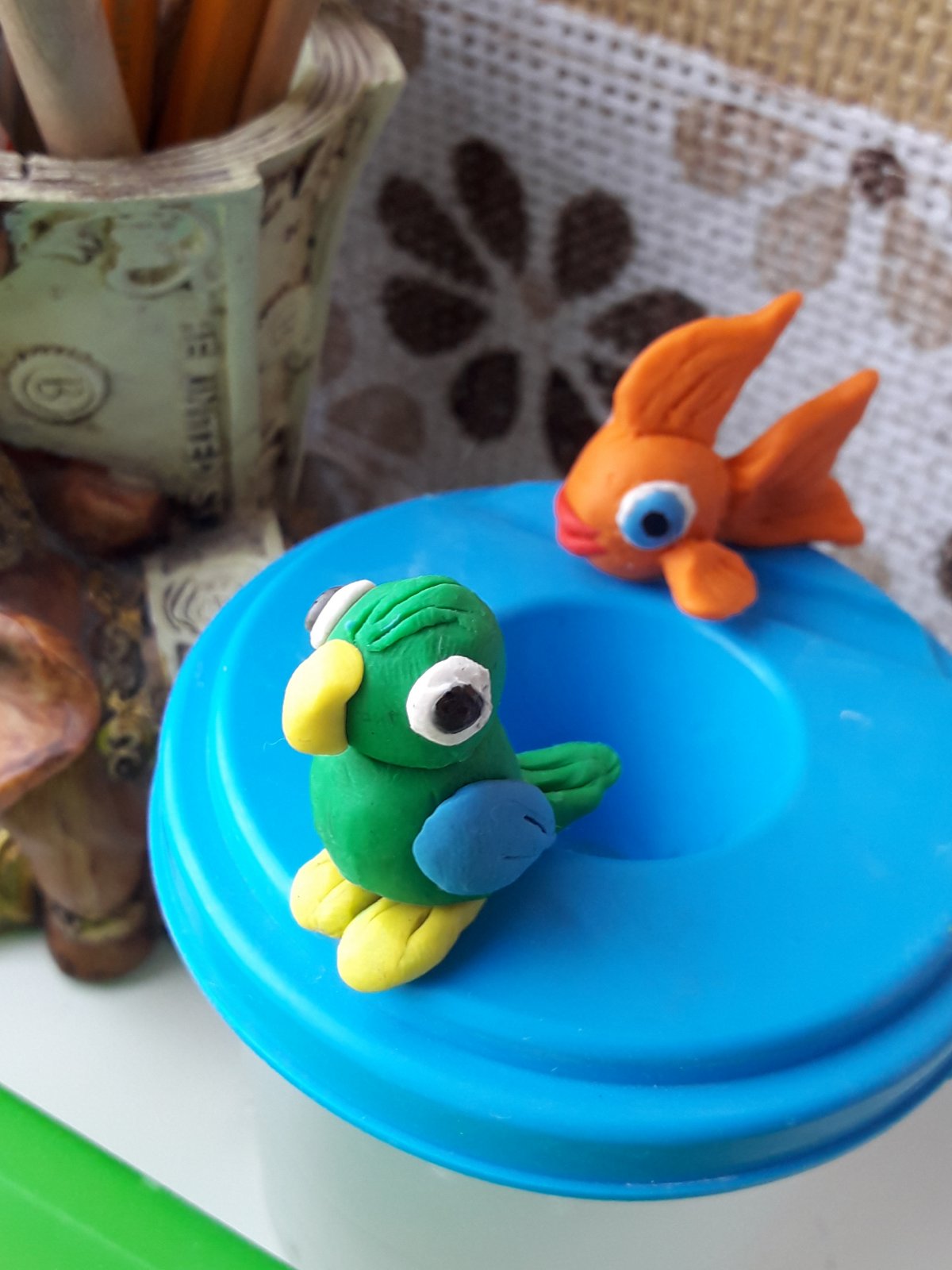